Vymáhanie pohľadávok zabezpečenie a spôsoby vymáhania
----------------------------------------------------

JUDr. Jozef Lukajka, PhD.
riadiaci advokát
lukajka@aklp.sk 


Advokátska kancelária LUKAJKA & PARTNERS s. r. o. 
                                  www.aklp.sk
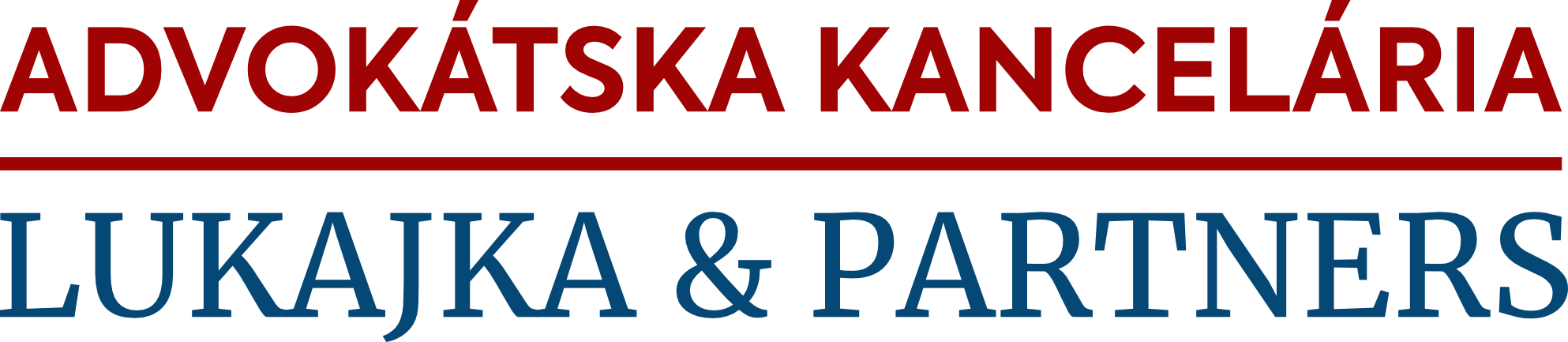 Vymáhanie pohľadávok – zabezpečenie a spôsoby vymáhania
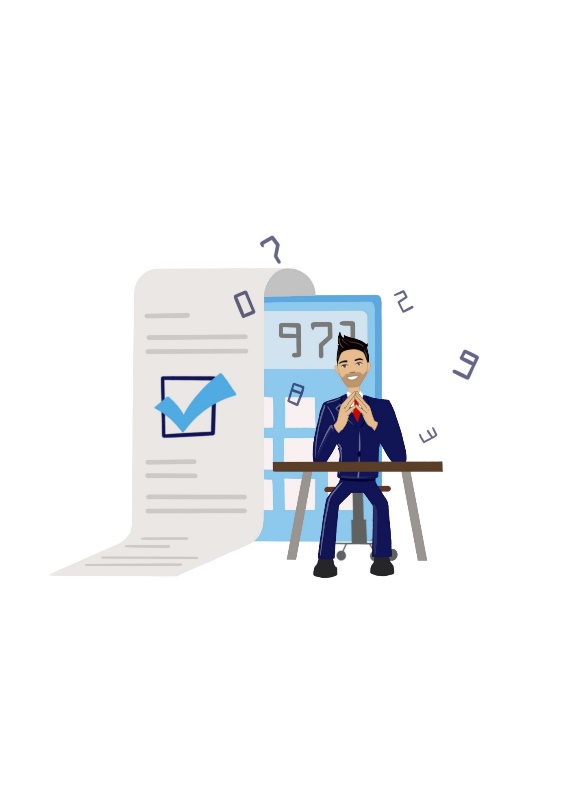 Overovanie obchodného partnera/zákazníka
Zabezpečenie pohľadávok
Výhrada vlastníckeho práva

Vymáhanie pohľadávky
pred súdnym konaním
počas súdneho konania
súdnym konaním

Odporúčaný postup vymáhania pohľadávky
Splátkovy kalendár a uznanie záväzku
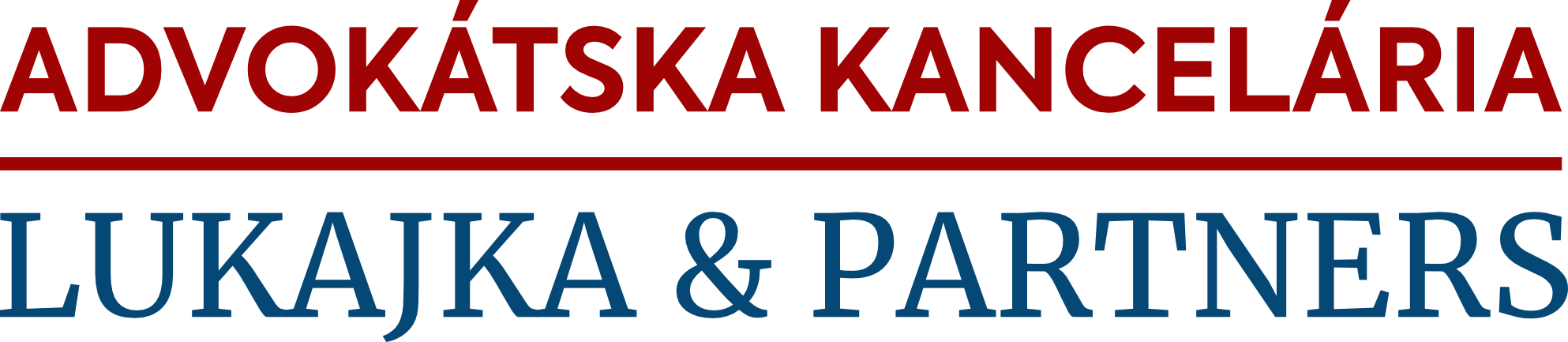 Vymáhanie pohľadávok – zabezpečenie a spôsoby vymáhania
Ako overiť obchodného partnera/zákazníka (počas celého zmluvného vzťahu)

kontrola IČO, DIČ a IČ DPH v OR SR, ZRSR alebo cer portál finančnej správy
úhrada odvody a dane – webové stránky finančného riaditeľstva, Sociálna poisťovňa, Zdravotné poisťovne
exekúcie, dražby, konkurzy a reštrukturalizácie - Centrálny register exekúcií, Registri poverení na vykonanie exekúcie, Notársky centrálny register dražieb, Obchodný vestník
kataster nehnuteľností
register partnerov verejného sektora
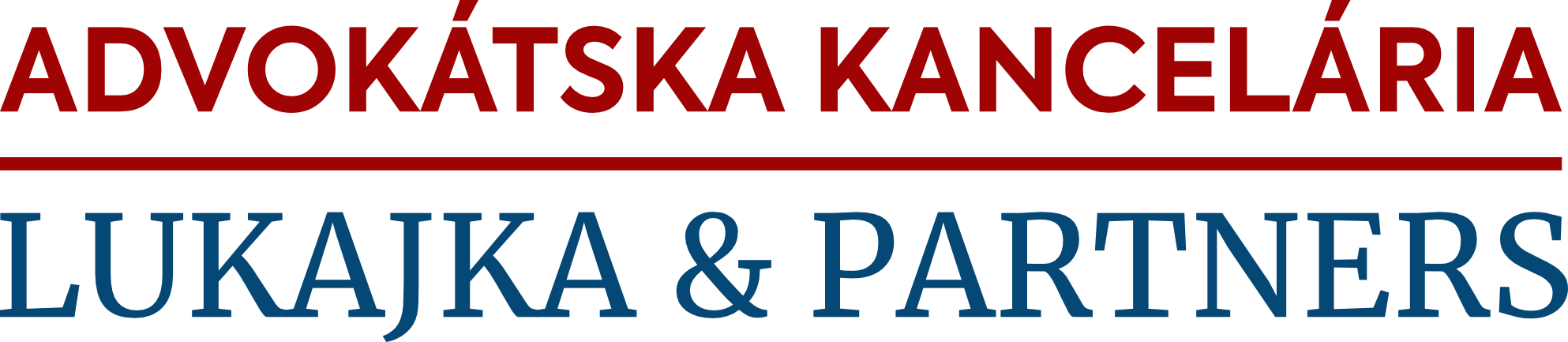 Vymáhanie pohľadávok – zabezpečenie a spôsoby vymáhania
Zabezpečenie pohľadávky je možné týmito inštitútmi 

- Zmluvná pokuta podľa § 300 až 302 Obchodného zákonníka 
- Zmluvná pokuta podľa § 544 až 545a Občianskeho zákonníka
- Ručenie podľa § 303 až 312 Obchodného zákonníka 
- Ručenie podľa § 546 až 550 Občianskeho zákonníka
- Dohoda o zrážkach zo mzdy a z iných príjmov podľa §551 Občianskeho zákonníka
- Záložná zmluva podľa § 552 Občianskeho zákonníka
- Úrok z omeškania podľa § 369 ods. 1 Obchodného zákonníka
- Zabezpečenie záväzkov prevodom práva podľa §553 až 553e Občianskeho zákonníka
- Zabezpečovacie postúpenie pohľadávky podľa § 554 Občianskeho zákonníka
- Zábezpeka podľa §555 až 557 Občianskeho zákonníka
- Uznanie dlhu podľa § 558 Občianskeho zákonníka
- Uznanie záväzku podľa § 323 Obchodného zákonníka
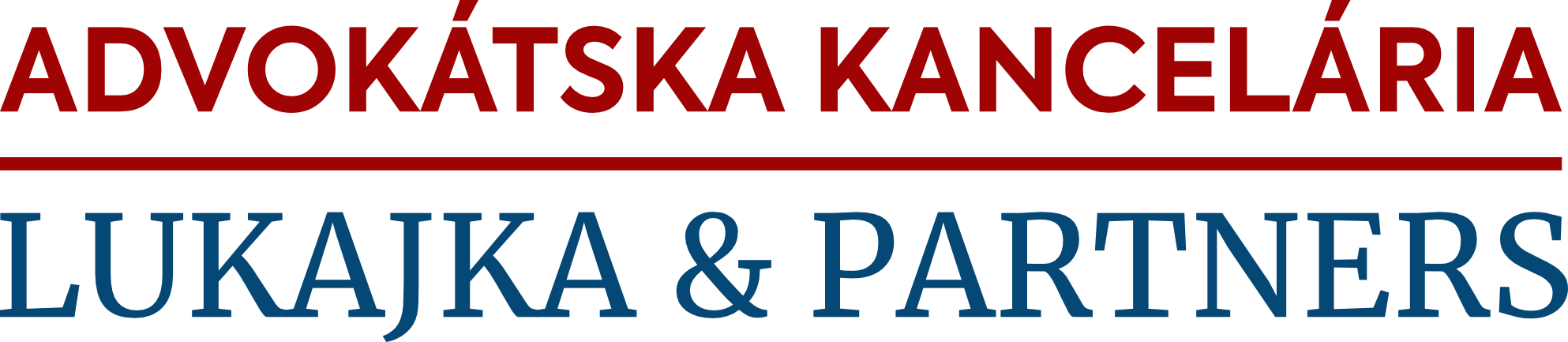 Vymáhanie pohľadávok – zabezpečenie a spôsoby vymáhania
Výhrada vlastníckeho práva upravená samostatne podľa

- Obchodného zákonníka (§ 445)

- Občianskeho zákonníka (§ 601)
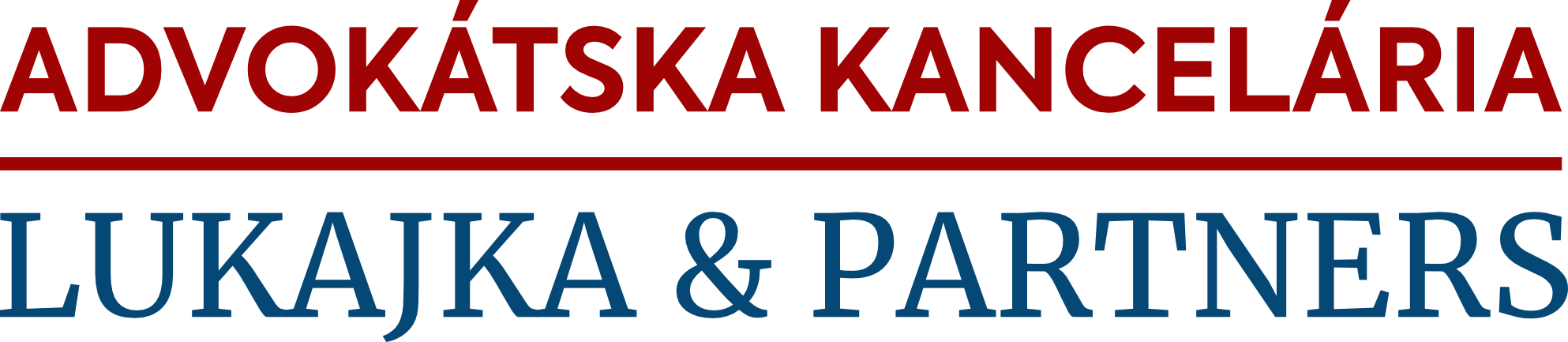 Vymáhanie pohľadávok – zabezpečenie a spôsoby vymáhania
4 etapy vymáhania pohľadávky  


1. Vymáhanie pohľadávky pred súdnym konaním

2. Vymáhanie pohľadávky počas súdneho konania

3. Vymáhanie pohľadávky súdnym konaním

4. Nútený výkon exekučného titulu - Exekučné konanie
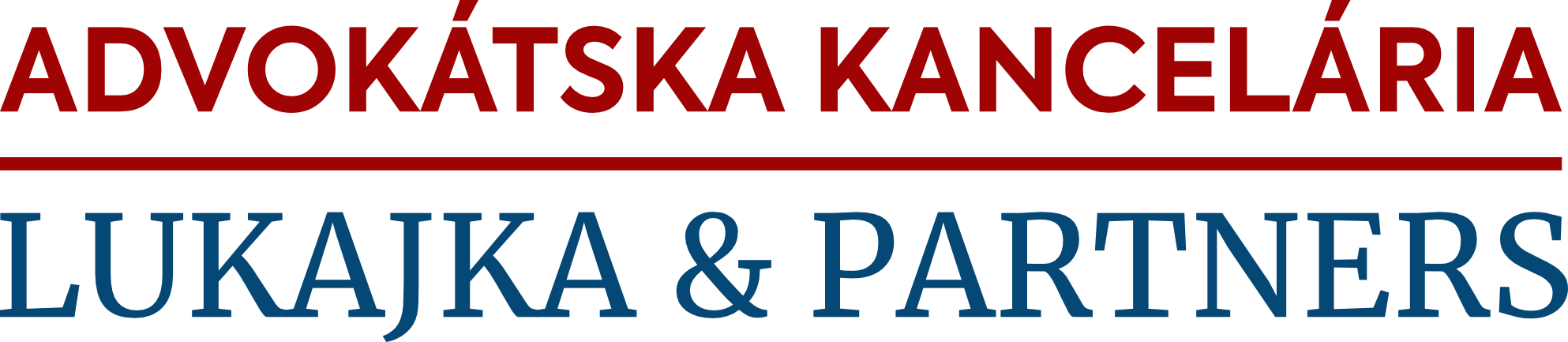 Vymáhanie pohľadávok – zabezpečenie a spôsoby vymáhania
Vymáhanie pohľadávky pred súdnym konaním

Upomienky
Pokus o zmier
Posledná výzva pred podaním žaloby
Uznanie dlhu/záväzku a splátkový kalendár
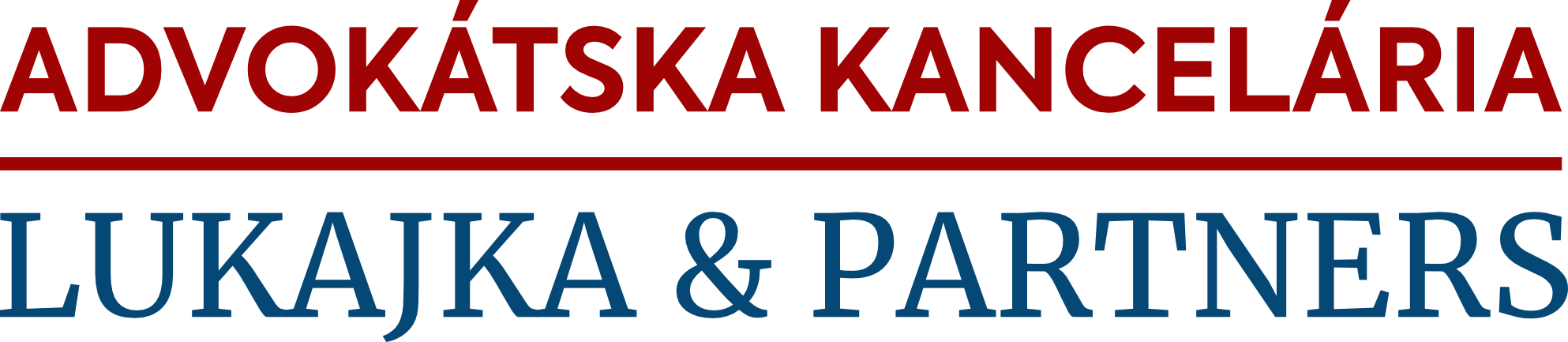 Vymáhanie pohľadávok – zabezpečenie a spôsoby vymáhania
Vymáhanie pohľadávky počas súdneho konania

Dohoda o urovnaní
Splnenie záväzkov
Späťvzatie žaloby
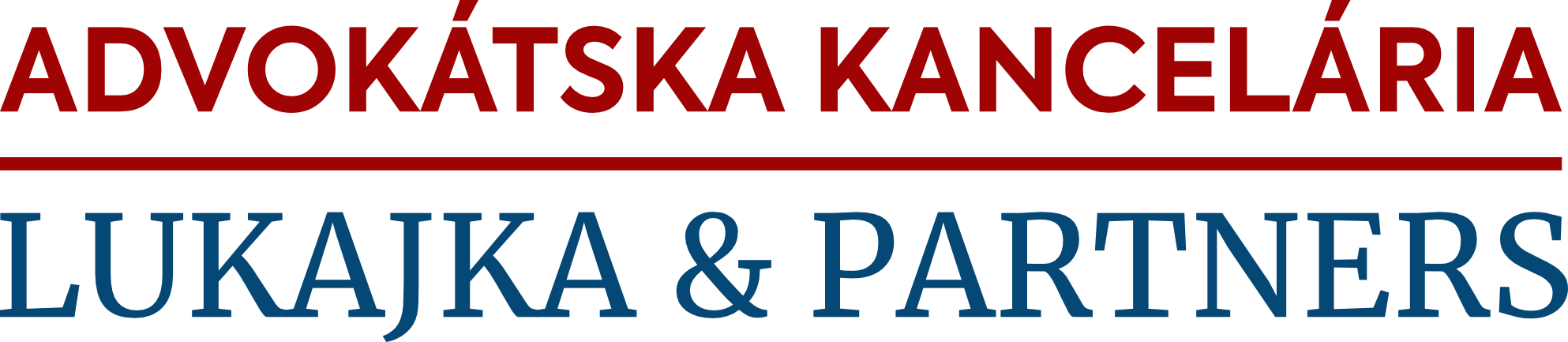 Vymáhanie pohľadávok – zabezpečenie a spôsoby vymáhania
Vymáhanie pohľadávky súdnym konaním

Platobný rozkaz
Rozsudok 
Súdny zmier
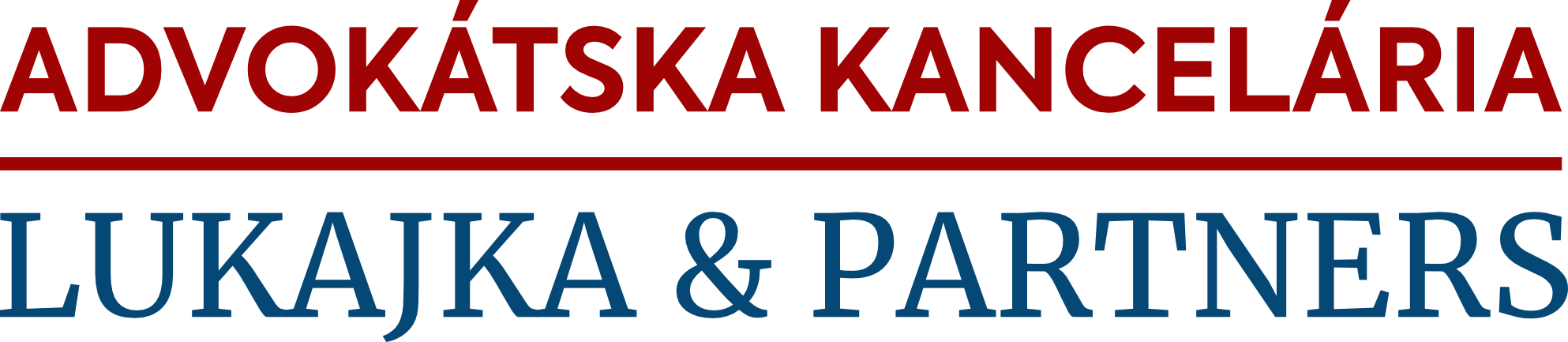 Vymáhanie pohľadávok – zabezpečenie a spôsoby vymáhania
Nútený výkon exekučného titulu - Exekučné konanie

Návrh na vykonanie exekučného konania 
Exekučné konanie  
Zastavenie exekučného konania
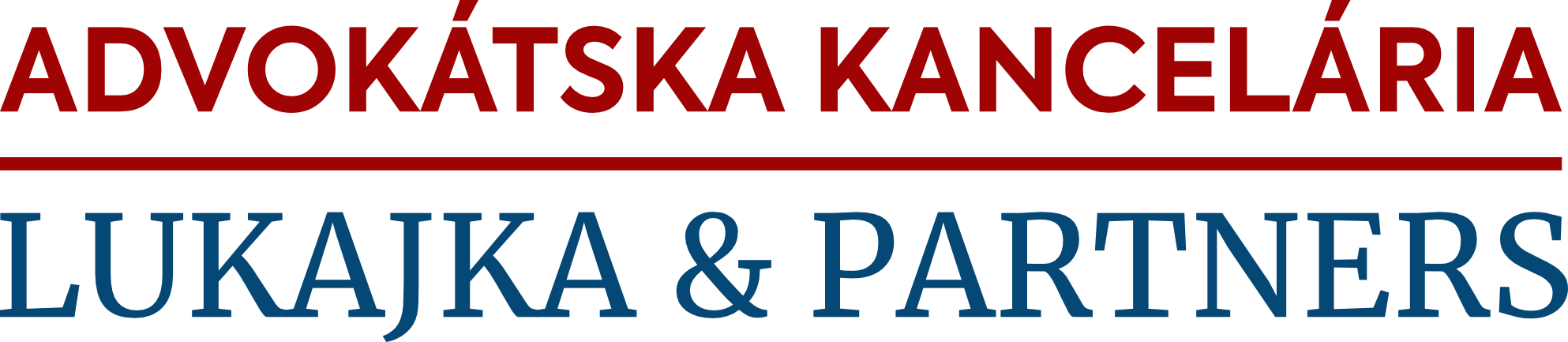 Vymáhanie pohľadávok – zabezpečenie a spôsoby vymáhania
Motivácia k mimosúdnemu urovnaniu v obchodných vzťahoch 

- zachovanie obchodného vzťahu,
- časová náročnosť súdneho konania, 
- finančná náročnosť súdneho konania
- vymožiteľnosť súdnych rozhodnutí (konkurz dlžníka a pod.)
- zachovanie dobrého obchodného mena
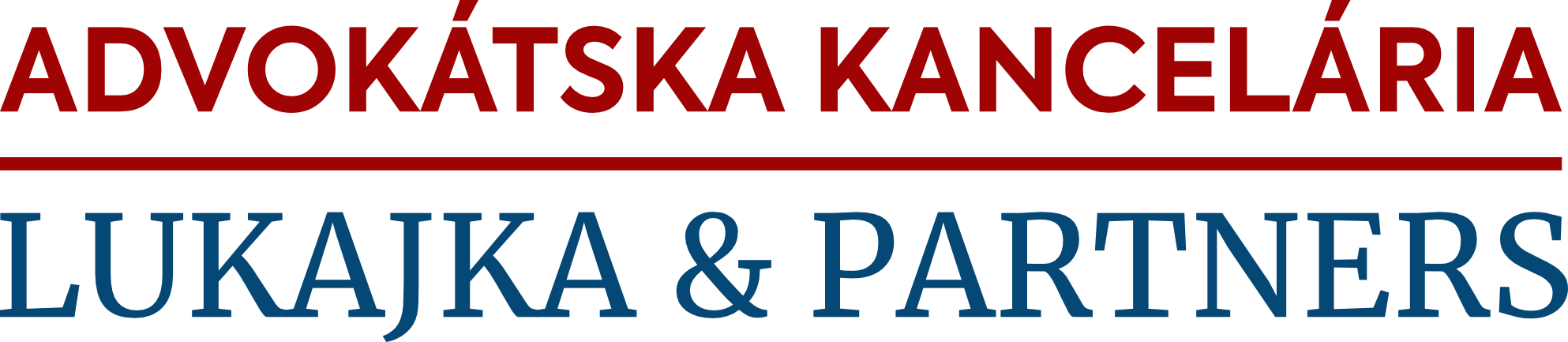 Vymáhanie pohľadávok – zabezpečenie a spôsoby vymáhania
Odporúčaný postup pri vymáhaní pohľadávky

- posúdenie nároku, zmluvnej pokuty, úroku z omeškania, škody
- pokus o zmier s možnosťami urovnania sporu
- mimosúdne vyjednávanie (rokovanie o mimosúdnej dohode)
- návrh na vydanie platobného rozkazu / žaloba
- súdne konanie
- exekučné konanie
V trestnom konaní tzv. adhézne konanie
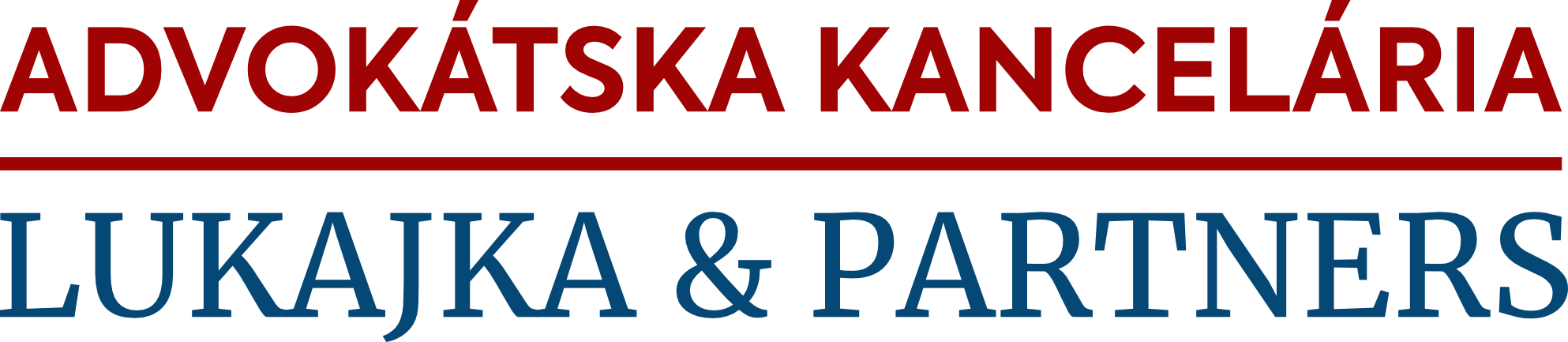 Vymáhanie pohľadávok – zabezpečenie a spôsoby vymáhania
Odporúčané náležitosti podaní pri vymáhaní 

- Identifikácia zmluvných strán, 
- Stručné zhodnotenie stavu, 
- Lehota na dodatočné splnenie povinnosti 
- Možnosti urovnania – upustenie od vymáhania úrokov, pokuty a pod.
- Upozornenie na následky

Pozor na konanie s trestnými následkami (vyhrážanie, nátlak, podvod a pod.)
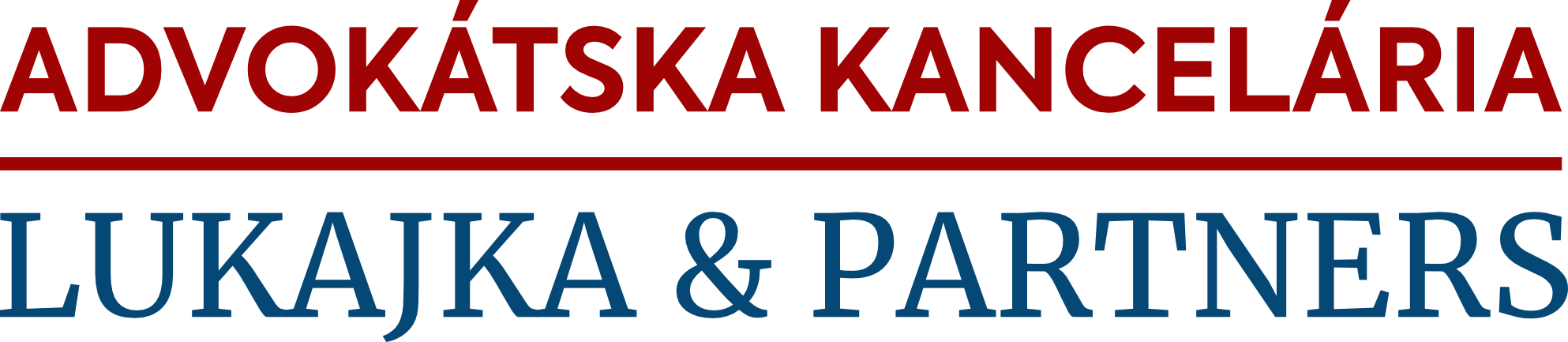 Vymáhanie pohľadávok – zabezpečenie a spôsoby vymáhania
Dohoda o urovnaní podľa § 585 a nasl. Občianskeho zákonníka
kedy je možné dohodu uzavrieť
náležitosti

Splátkový kalendár podľa § 565 Občianskeho zákonníka
veriteľ môže žiadať o zaplatenie celej pohľadávky pre nesplnenie niektorej splátky, len ak to bolo dohodnuté alebo v rozhodnutí určené. Toto právo však môže veriteľ použiť najneskôr do splatnosti najbližšie nasledujúcej splátky

Upomínacie konanie podľa zákon č. 307/2016 Z. z. o upomínacom konaní 
- elektronické konanie o platobnom rozkaze
- alternatíva klasického konania o platobnom rozkaze
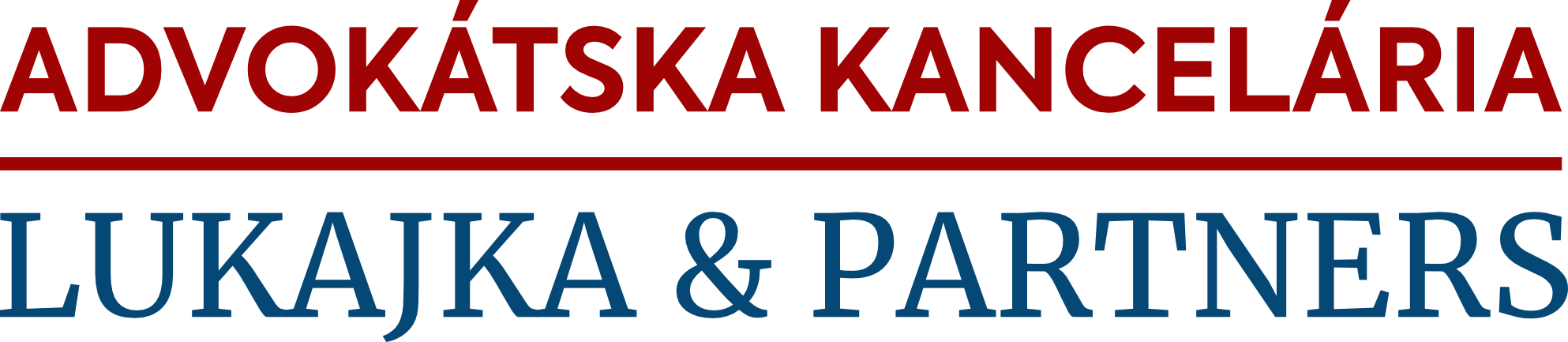 Vymáhanie pohľadávok – zabezpečenie a spôsoby vymáhania
Upomínacie konanie podľa zákon č. 307/2016 Z. z. o upomínacom konaní 

formulárové konanie
výlučne peňažné nároky
príslušnosť jediného súdu - Okresný súd Banská Bystrica
zákon stanovuje konkrétne prípady neprípustnosti
(napr. žalobca nemá aktivovanú elektronickú schránku, nárok je v zjavnom rozpore s právnymi predpismi a pod.)
- súdny poplatok sa znižuje o 50 % v porovnaní so štandardným súdnym konaním
- súd vydá platobný rozkaz najneskôr do 10 pracovných dní od splnenia podmienok
- v platobnom rozkaze uloží, aby do 15 dní zaplatil žalobcovi dlžnú sumu + trovy konania alebo aby v tej istej lehote podal odpor
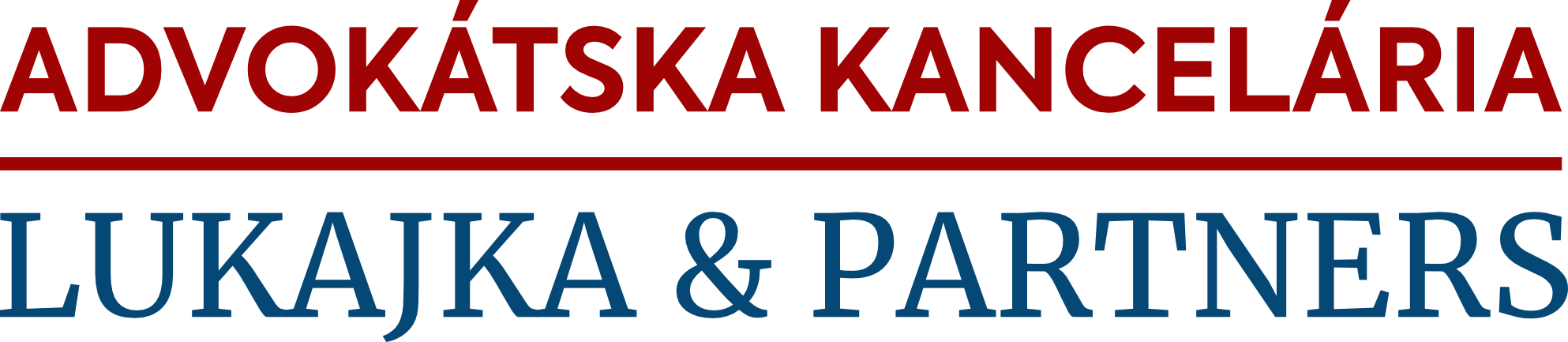 Vymáhanie pohľadávok – zabezpečenie a spôsoby vymáhania
Exekučné konanie

Exekučný titul - vykonateľné rozhodnutie súdu, ak priznáva právo, zaväzuje k povinnosti alebo postihuje majetok (§ 45 ods. 1 Exekučného poriadku)

- rozhodnutie inštitúcie, notárska zápisnica, rozhodnutie o dedičstve, vykonateľné rozhodnutie orgánu verejnej správy atď.

Podanie návrhu na vykonanie exekúcie
- navrhovateľ vo vlastnom mene
- prostredníctvom advokáta
- prostredníctvom exekútora
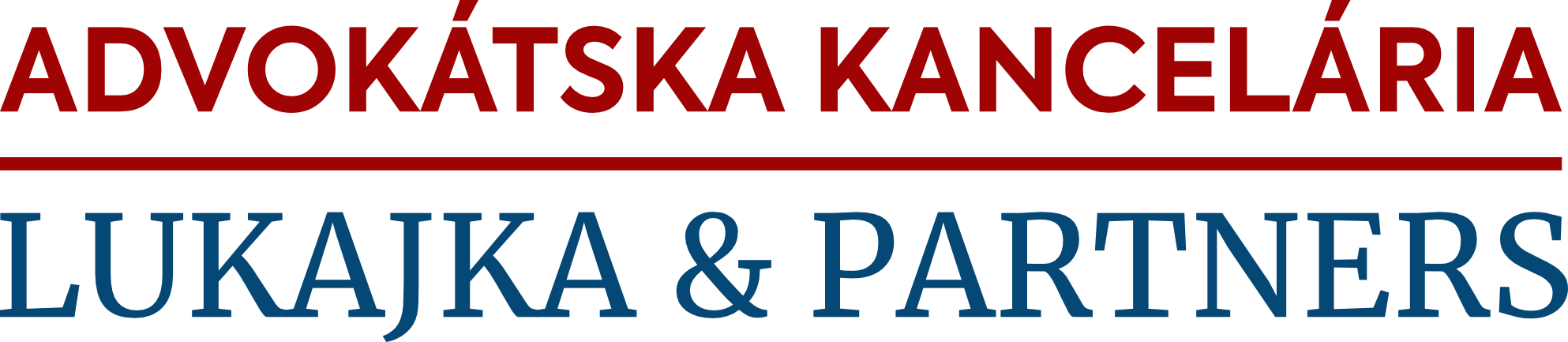 Vymáhanie pohľadávok – zabezpečenie a spôsoby vymáhania
Exekučné konanie

- návrh sa podáva výlučne elektronicky

- príslušným súdom je Okresný súd Banská Bystrica

- cez portál ministerstva spravodlivosti e-Žaloby

- poverenie súdnemu exekútorovi náhodným spôsobom prostredníctvom okresného súdu v Banskej Bystrici

- lehota na poverenie a výber súdneho exekútora je 15 dní od podania návrhu
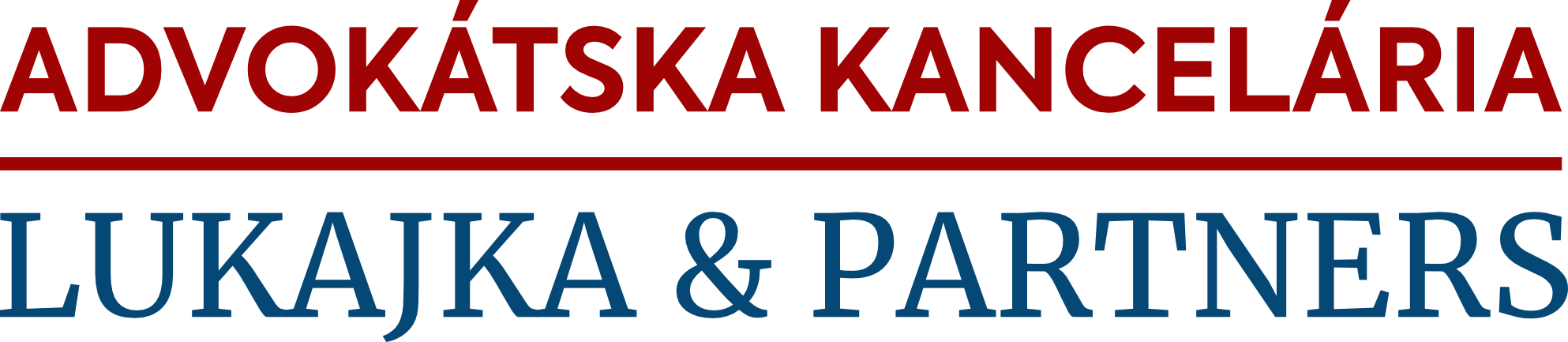 Vymáhanie pohľadávok – zabezpečenie a spôsoby vymáhania
Spôsoby vykonávania exekúcie podľa § 63 ods. 1 Exekučného poriadku

a) zrážkami zo mzdy a z iných príjmov,
b) prikázaním pohľadávky,
c) predajom hnuteľných vecí,
d) predajom cenných papierov,
e) predajom nehnuteľnosti,
f) predajom podniku,
g) príkazom na zadržanie vodičského preukazu
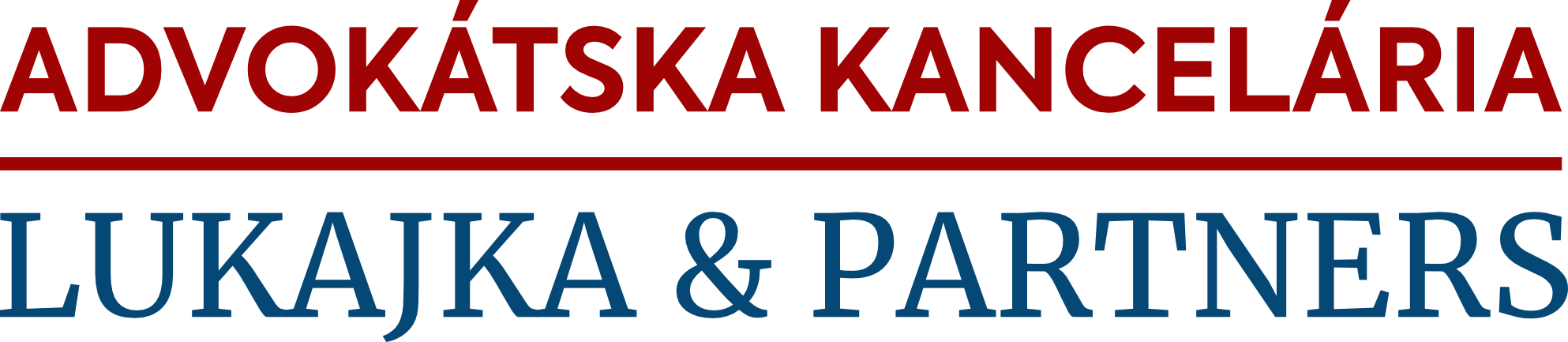 Vymáhanie pohľadávok – zabezpečenie a spôsoby vymáhania
Kedy sa exekučné konanie zastavuje 

- pri exekúcii vedenej na majetok právnickej osoby sa do 30 mesiacov od začatia exekúcie alebo od posledného zexekvovania majetku nepodarilo zistiť majetok alebo príjmy, ktoré by mohli byť postihnuté exekúciou a ktoré by stačili aspoň na úhradu trov exekútora 

- pri exekúcii vedenej na majetok fyzickej osoby sa do piatich rokov od začatia exekúcie alebo od posledného zexekvovania majetku nepodarilo zistiť majetok alebo príjmy, ktoré by mohli byť postihnuté exekúciou a ktoré by stačili aspoň na úhradu trov exekútora
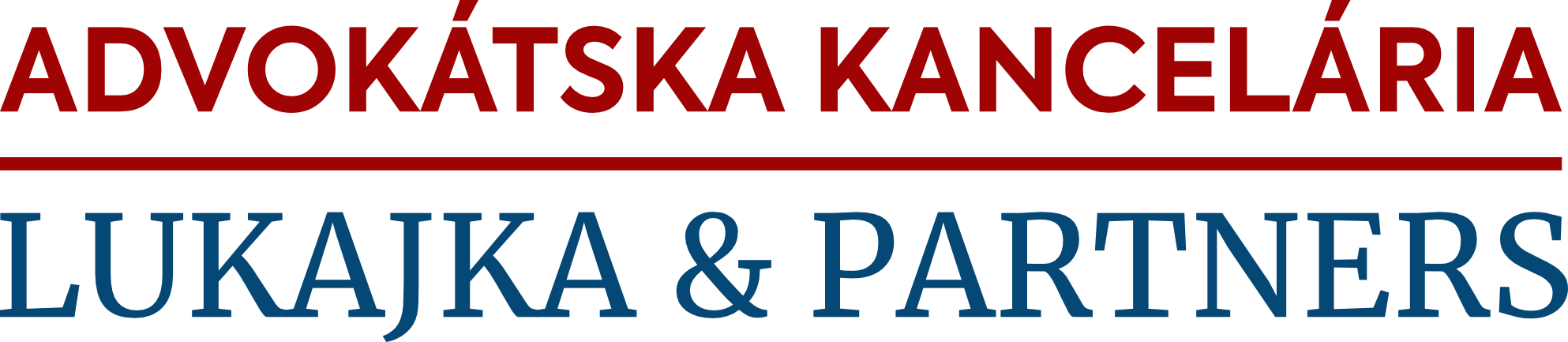